Flower Structure and Seed Dispersal
*IMPORTANT FOR SCAVENGER HUNT*
Angiosperm Reproduction
Flowers contain ovaries which protect the egg
Sperm needs to get to the egg
Once the egg is fertilized, it turns into a seed
Seed may be contained in a fruit
 Seeds need to be dispersed (spread away from the parents)
So they don’t compete for nutrients
Flower Structure
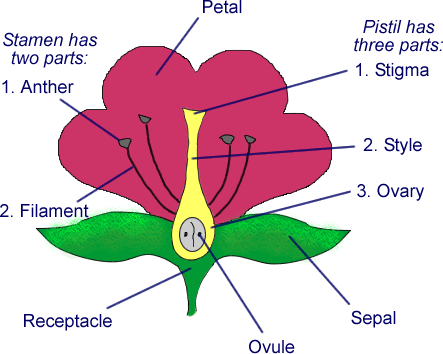 Pistil = 
female
reproductive 
structure
Stamen  =
male
reproductive
structure
Pollen grain reaches stigmapollen tube is formed, allowing pollen to reach the ovuleovule is fertilizedovule develops into a seed
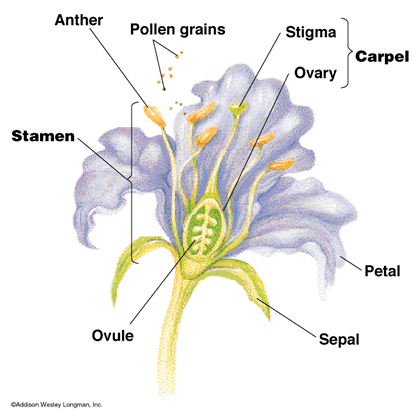 Angiosperms can be divided into Monocots and Dicots
Seeds
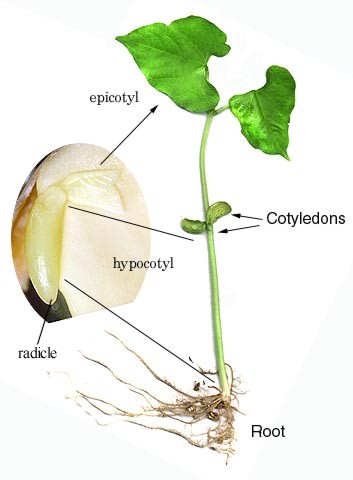 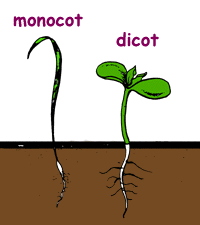 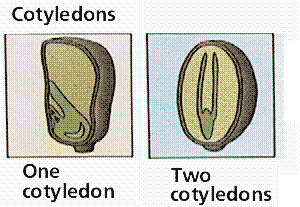 Leaf Vein Patterns
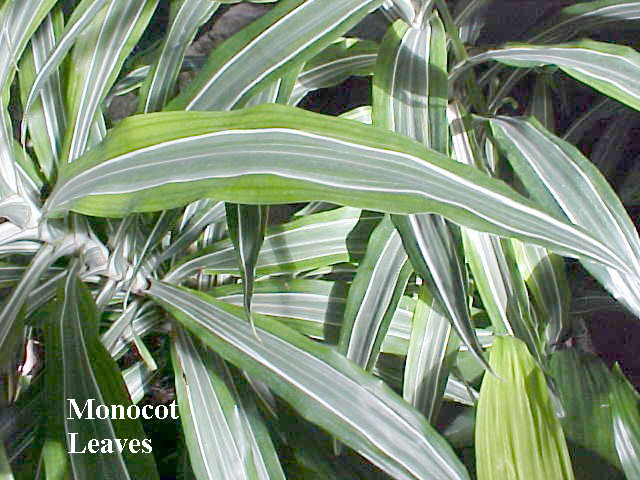 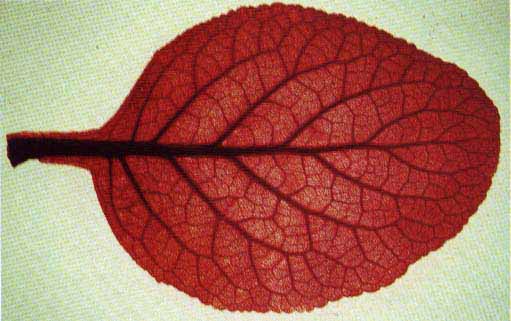 Flowers
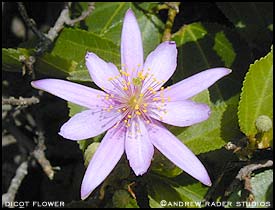 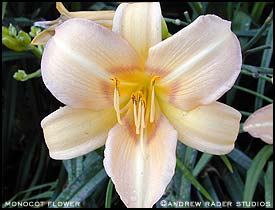 Roots
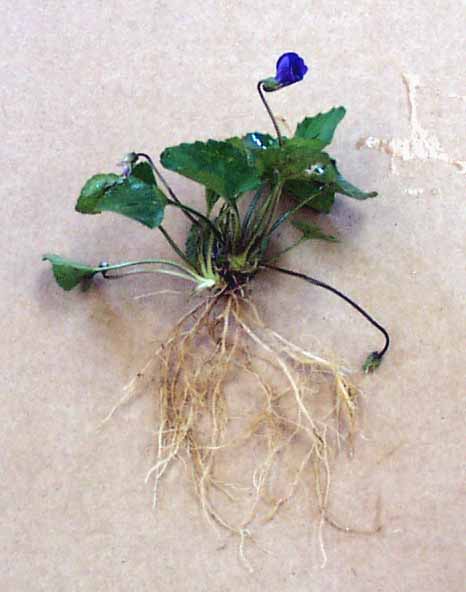 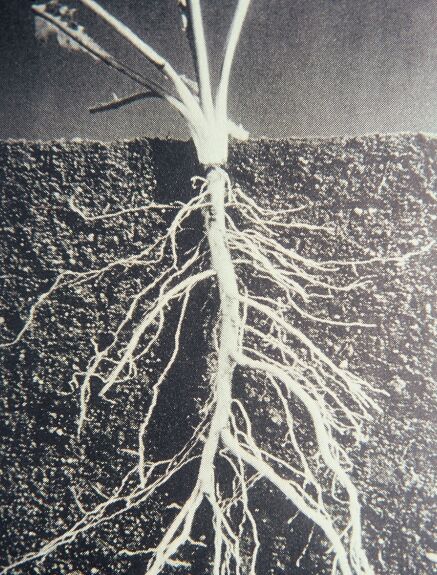 Stomata
Structures on plants usually found on outer leaf skin layer

Made up of 2 components 
Stoma (opening)
Guard cells (cells surrounding the opening)

Allows communication between the internal and external environments of the plant
Stoma – leaf opening for transpiration
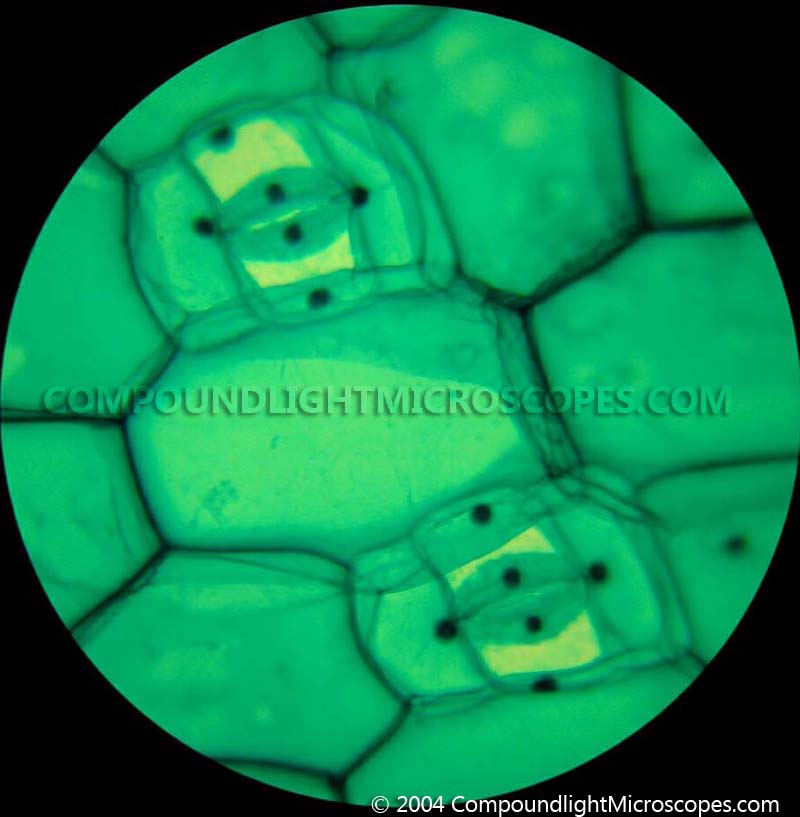 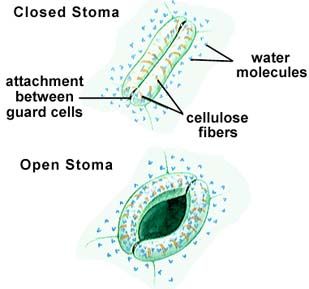 Physiological Function
As stoma opens, CO2 and sunlight enters

AND

As the stomata opens water vapor exits through the stoma
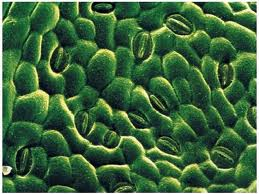 Guard Cells
Cells that surround the stoma

Guard cells swell by inflow of water and contract by loss of water

Turgor Pressure: the pressure exerted by water inside the cell

As turgor pressure increases, guard cells swell, opening the stoma
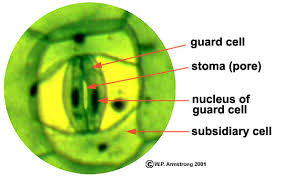 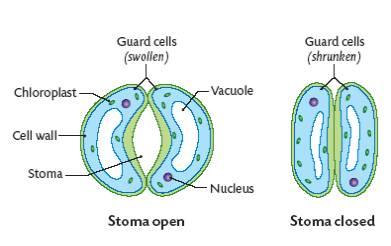 Homeostasis
An organisms ability to regulate its internal conditions

Example in humans?

How does the stomata achieve this in plants?
Homeostasis
As levels of atmospheric CO2 change, the stomata can respond


As availability of water changes, stomata can also respond


This keeps an overall balance in the plant’s biochemistry